The Impact of Israel-Hamas Conflict on India's Economy
Examining the war's consequences on bilateral trade, infrastructure development, and oil prices
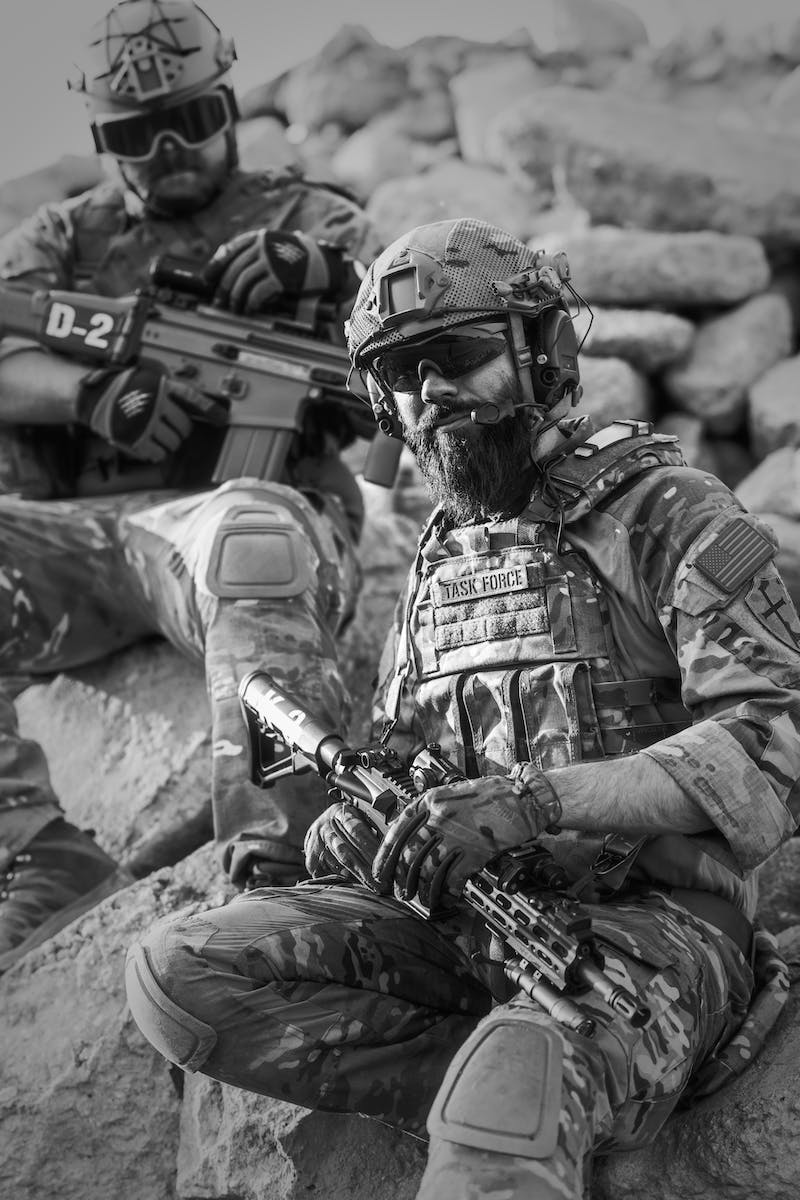 Introduction
• The war between Israel and Hamas has been ongoing for decades
• The current round of violence is devastating for the people of the two countries
• The conflict also has the potential to impact the global economy, including India
• Bilateral trade between India and Israel exceeds ten billion dollars annually
Photo by Pexels
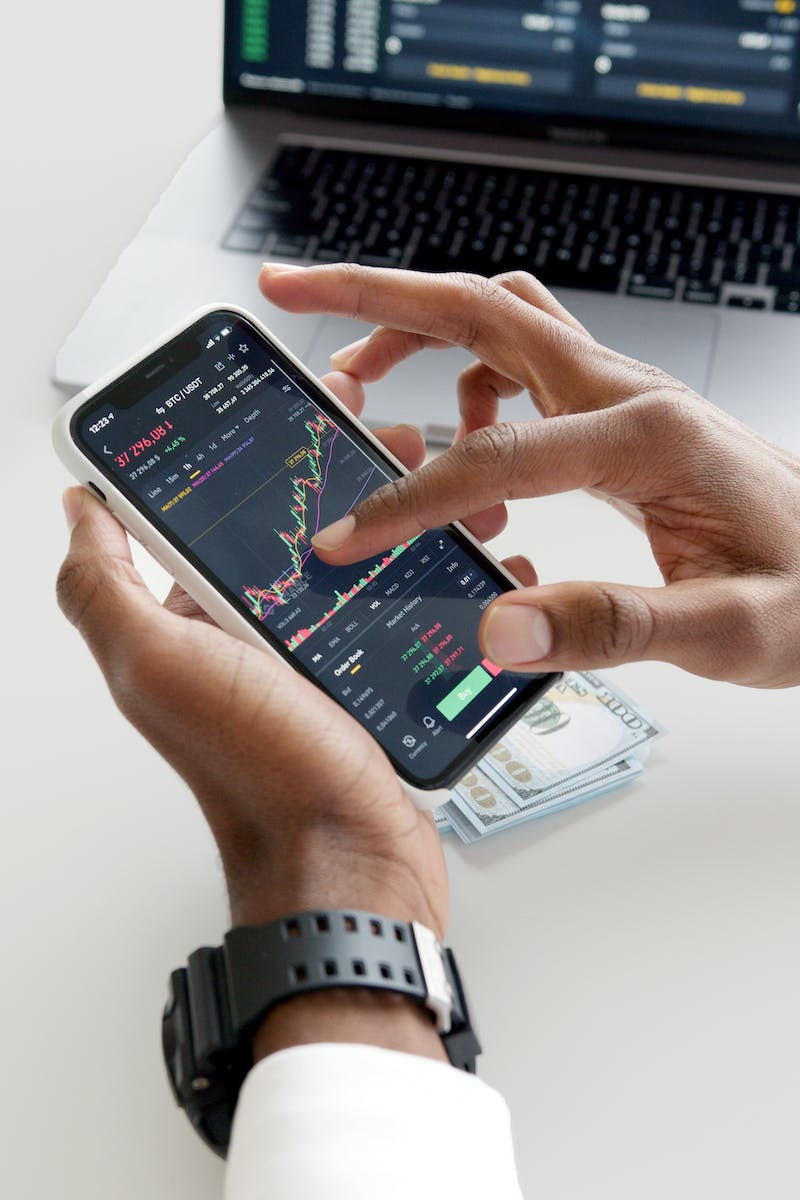 Bilateral Trade between India and Israel
• India exports various products to Israel, including automotive diesel, chemicals, machinery, textiles, and agricultural products
• Key imports from Israel to India include defense machinery, petroleum oils, and electrical equipment
• The ongoing conflict may disrupt trade, leading to delays, increased costs, and a decline in trade volume
• Resource diversion from trade promotion to conflict response is a potential consequence
Photo by Pexels
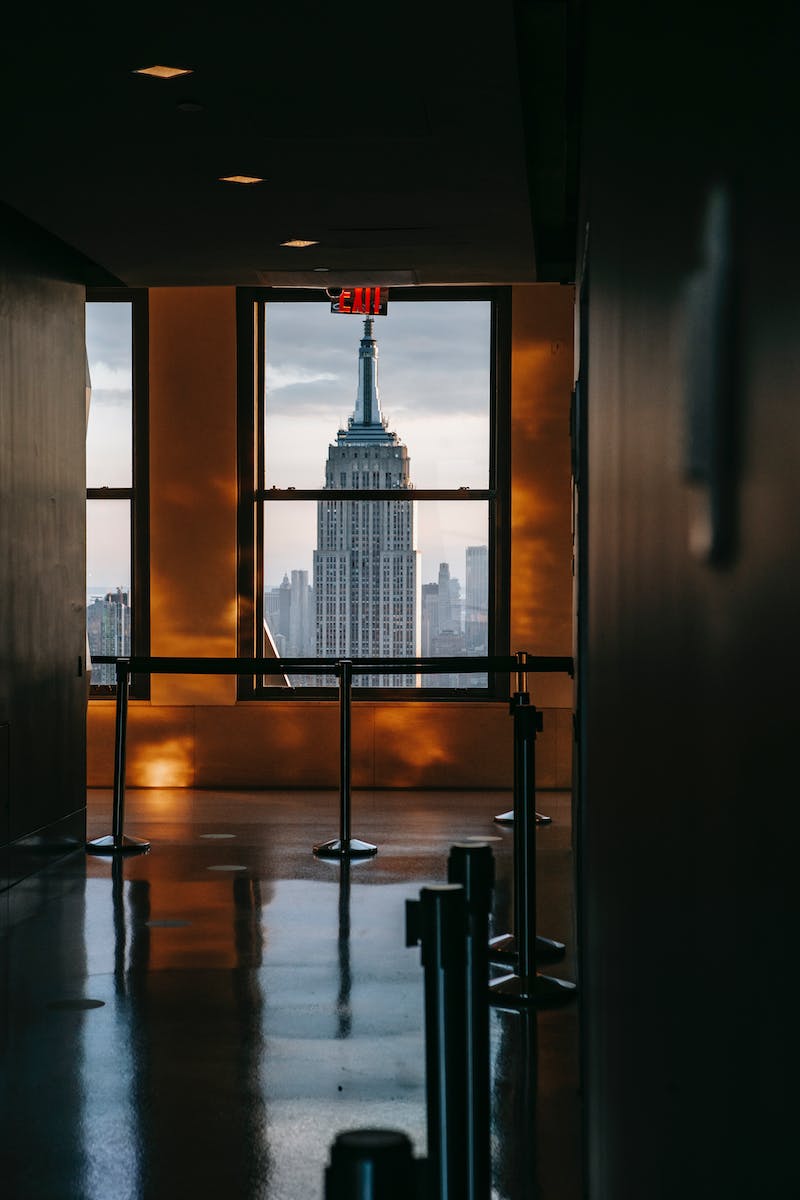 India-Israel-UAE-US Trade and Infrastructure Corridor
• The proposed corridor aims to connect India, Israel, UAE, and the US
• It has the potential to boost trade and investment among the four countries
• However, the ongoing conflict may hinder corridor development
• Delays in infrastructure construction and increased security risks are possible
Photo by Pexels
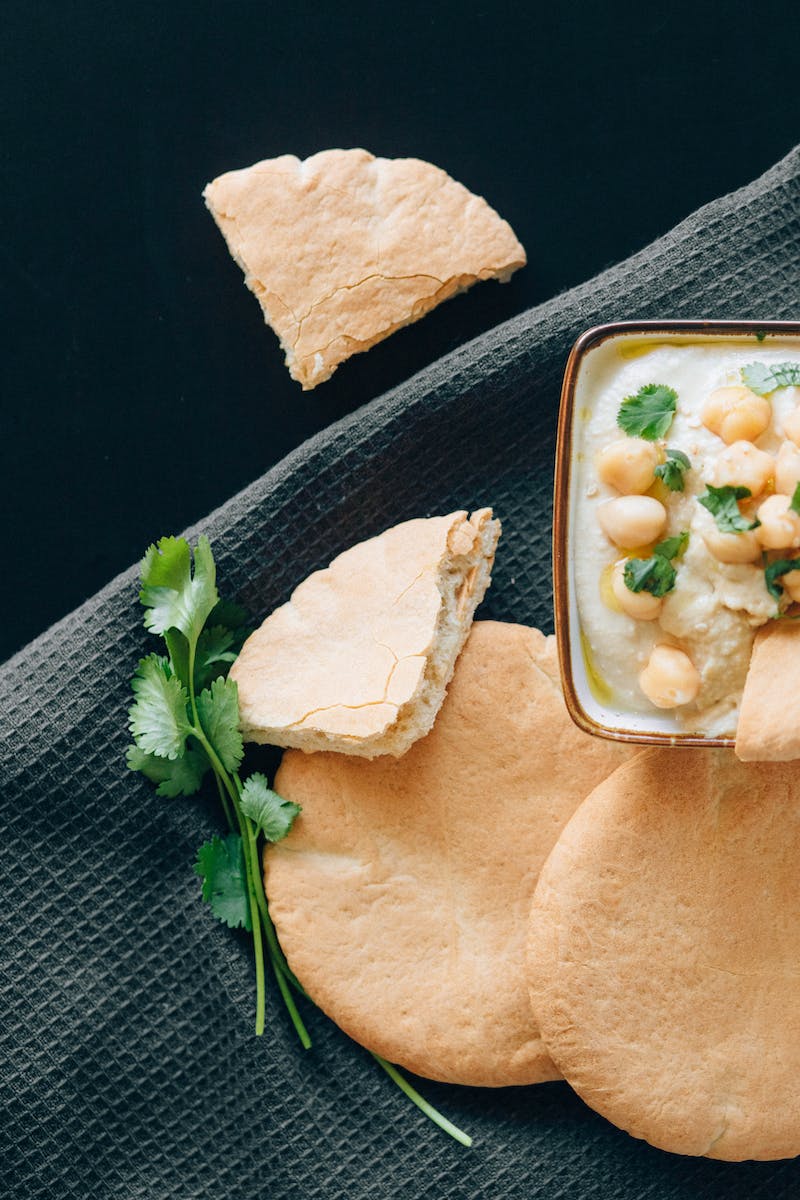 Oil Prices and the Indian Economy
• Israel and Hamas are located in the Middle East, a crucial oil-producing region
• Any disruption in oil production may lead to a sharp rise in oil prices
• Higher oil prices would negatively impact the Indian economy
• India, being a net oil importer, would experience higher inflation and slower economic growth
Photo by Pexels
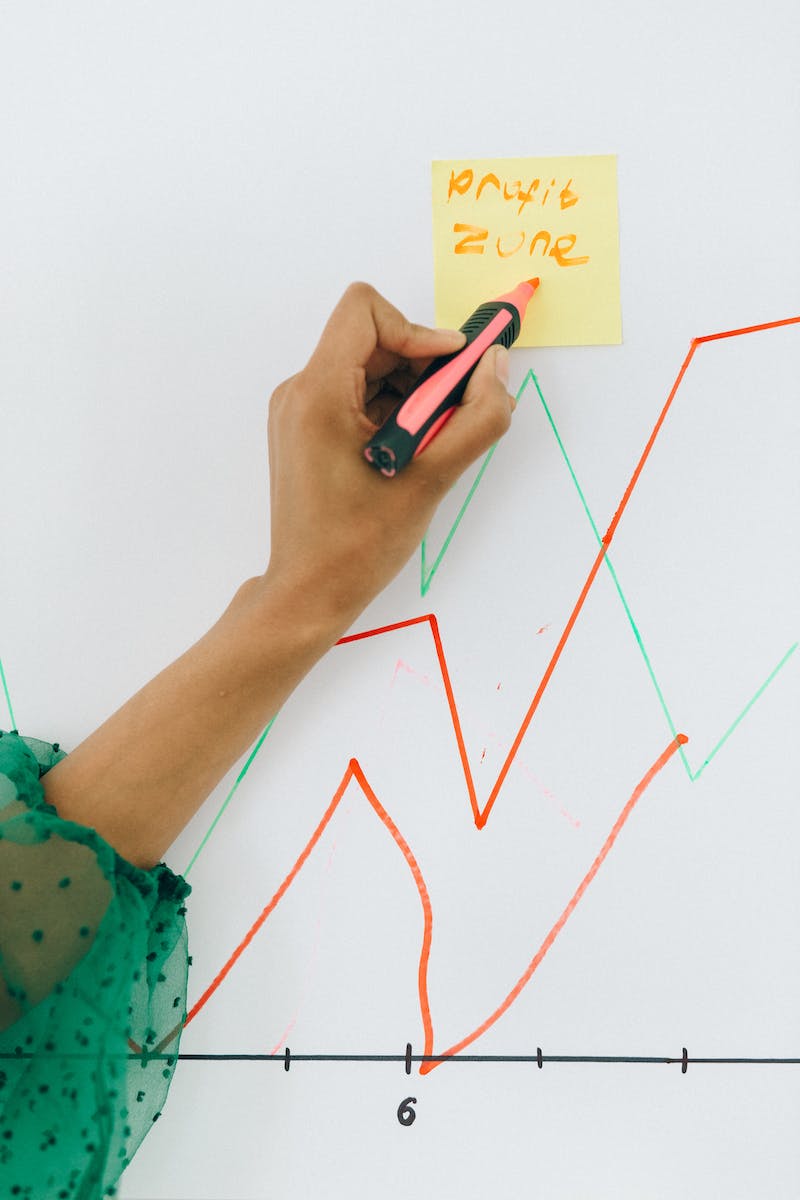 Conclusion
• Monitoring the development of various factors is crucial for understanding India's economic impact
• The Israel-Hamas conflict's consequences on bilateral trade, corridor development, and oil prices must be assessed
• The ongoing conflict demands close attention to its evolving dynamics
Photo by Pexels